Quantitative Reasoning
1
Topic 1
Organizing Information Pictorially
Using Charts and Graphs
CSE 111 Spring 2017
Objectives
2
Distinguish between quantitative and categorical variables.
Draw bar graphs and pie charts, and interpret them in the context of the data they represent.
Compute percentage of the whole and percent change.
Interpret stemplots and histograms and group data to create them.
Decide when each type of graph is appropriate.
CSE 111 Spring 2017
Variables
3
A variable is a characteristic of an object or a person (called an individual/case).
Numerical variables are quantitative variables.
Eg., age, height, revenue
Variables containing a category called categorical variables.
Eg., movie genre, city, job title, color
CSE 111 Spring 2017
[Speaker Notes: E.g., means “for example”]
Variables
4
Individuals:
Movie Titles
Categorical Variables:
Studio
Quantitative Variables:
Rank
Total Gross
CSE 111 Spring 2017
Variables
5
Individuals:
Team
Categorical Variables:
Division
Quantitative Variables:
Rank
Points
CSE 111 Spring 2017
Variables
6
Individuals:
Tougher to determine
Based on title: Courses
Categorical Variables:
Professor
Semester
Quantitative Variables:
Enrollment
CSE 111 Spring 2017
Percents
7
CSE 111 Spring 2017
Percents
8
Sum of % for each part is always 100%.
Sum of all parts equals the whole
If 2 people each get 25% of a pizza, and one person gets 50%, you have finished your pizza.
25% + 25% + 50% = 100%.
If the percentages didn’t add back to 100%, there would be remaining pizza unaccounted for.
CSE 111 Spring 2017
Percents
9
Current NHL Standings for Top 10 Teams
Rank
Team
Points
Division
1
Washington Capitals
84
Metropolitan
2
Minnesota Wild
80
Central
3
Pittsburgh Penguins
75
Metropolitan
4
Columbus Blue Jackets
75
Metropolitan
5
NY Rangers
75
Metropolitan
6
Chicago Blackhawks
75
Central
7
San Jose Sharks
73
Pacific
8
Montréal Canadiens
70
Atlantic
9
Anaheim Ducks
68
Pacific
10
Edmonton Oilers
66
Pacific
CSE 111 Spring 2017
Percents
10
2016-2017 Enrollments in Intro CSE Courses at UB
Course
Professor
Semester
Enrollment
CSE 111
Dr. Schindler
Fall
228
CSE 111
Dr. Ramamurthy
Spring
110
CSE 111
Dr. Hughes
Spring
49
CSE 115
Dr. Alphonce
Fall
604
CSE 115
Dr. Hartloff
Spring
310
CSE 116
Dr. Hertz
Fall
162
CSE 116
Dr. Hertz
Spring
379
CSE 191
Dr. Hughes
Fall
243
CSE 191
Dr. Miller
Spring
380
CSE 241
Dr. Ramamurthy
Fall
242
CSE 241
Dr. Ramamurthy
Spring
187
CSE 111 Spring 2017
Percent Change
11
CSE 111 Spring 2017
Percent Change
12
CSE 111 Spring 2017
Percent Change
13
2016-2017 Enrollments in Intro CSE Courses at UB
Course
Professor
Semester
Enrollment
CSE 111
Dr. Schindler
Fall
228
CSE 111
Dr. Ramamurthy
Spring
110
CSE 111
Dr. Hughes
Spring
49
CSE 115
Dr. Alphonce
Fall
604
CSE 115
Dr. Hartloff
Spring
310
CSE 116
Dr. Hertz
Fall
162
CSE 116
Dr. Hertz
Spring
379
CSE 191
Dr. Hughes
Fall
243
CSE 191
Dr. Miller
Spring
380
CSE 241
Dr. Ramamurthy
Fall
242
CSE 241
Dr. Ramamurthy
Spring
187
CSE 111 Spring 2017
Bar Graphs and Pie Charts
14
Bar graphs and pie charts are two ways to represent categorical variables pictorially.
Note: graph and chart often used interchangeably.
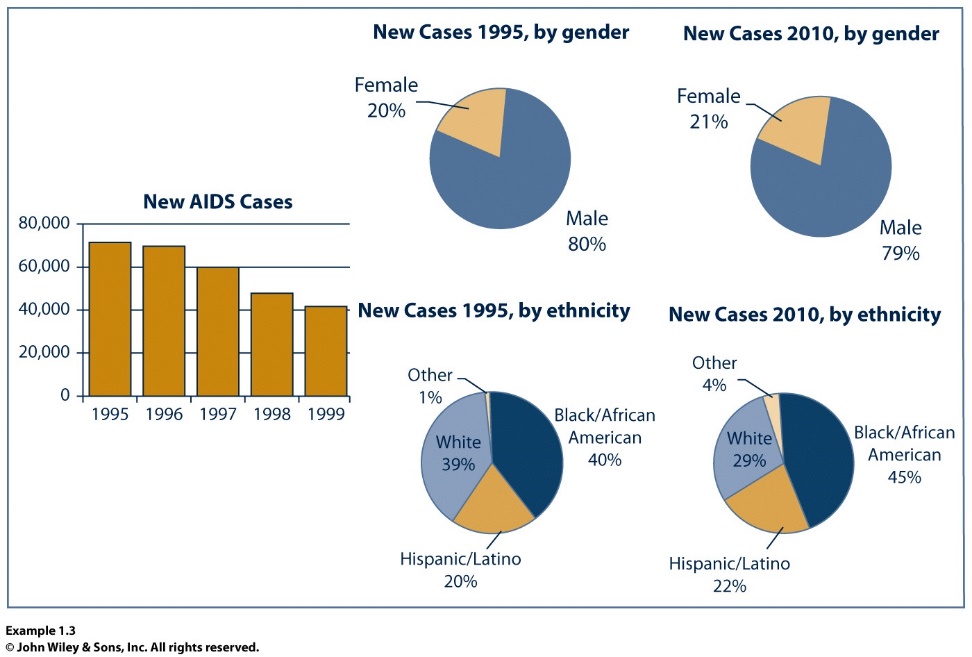 Charts should be labeled for ease of understanding.
Shouldn’t be cluttered – only good for a few categories/groupings.
CSE 111 Spring 2017
Bar Charts
15
Bar chart to compare top total gross of top 5 movies in 2011:
CSE 111 Spring 2017
Bar Charts
16
Bar chart to compare current top 5 ranked teams.
CSE 111 Spring 2017
Bar Charts
17
In bar charts, bars have height equal to the total value it represents.
Can compare values visually by comparing height.
The horizontal axis is labeled with the name of the object or group it is representing.
The vertical axis is labeled with the values each height represents.
Vertical axis must contain a quantitative variable.
Vertical axis labels must cover the range of values represented.
May start from 0, or start from another value.
Each marking must be equally spaced.
CSE 111 Spring 2017
Pie Charts
18
A pie chart visualizes data as a percentage of the total.
To construct the chart, we need to determine:
The total value of everything we will consider.
The total value of each group.
Multiple items may lump into the same group.
E.g., comparing enrollments for the year between CSE courses – multiple offerings of same course should be lumped together.
The percentage of the total that each group consumes.
Better for visualizing a comparison of ratios.
CSE 111 Spring 2017
Pie Charts
19
Pie chart to compare total gross of each studio:
CSE 111 Spring 2017
Pie Charts
20
CSE 111 Spring 2017
Pie Charts
21
CSE 111 Spring 2017